TRƯỜNG TH NGỌC LÂM
CHÀO MỪNG QUÝ THẦY CÔ VỀ DỰ GIỜ
Giáo viên: Nguyễn Lê Mạnh
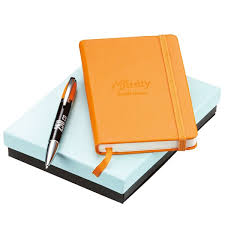 Thứ ba ngày 12 tháng 1 năm 2021
Tin học
HỌC VÀ CHƠI CÙNG MÁY TÍNH
WINDOWS MOVIE MAKER 2.6
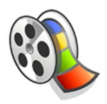 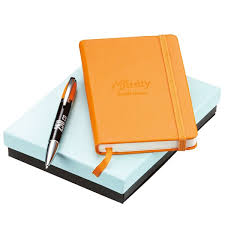 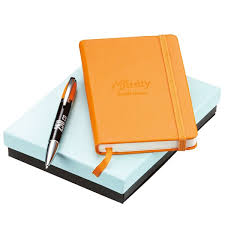 Thứ ba ngày 12 tháng 1 năm 2021
Học và chơi cùng máy tính
WINDOWS MOVIE MAKER 2.6
Để sử dụng phần mềm:
Nháy đúp chuột vào biểu tượng          để mở phần mềm.
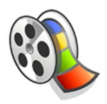 1. Giới thiệu phần mềm
Giao diện phần mềm xuất hiện:
Phần mềm Window Movie Maker 2.6 cho phép tích hợp các dữ liệu  đa phương tiện đã có trong máy tính như: văn bản, hình ảnh, âm thanh, hình động, video, … thành một tệp video.
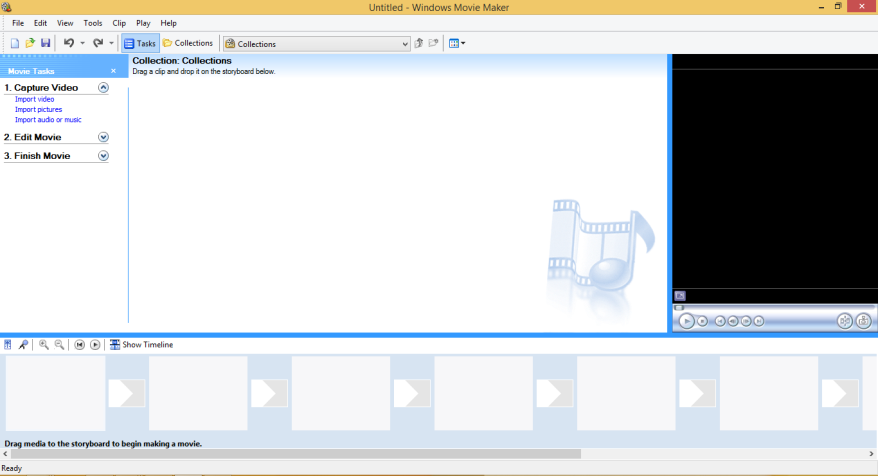 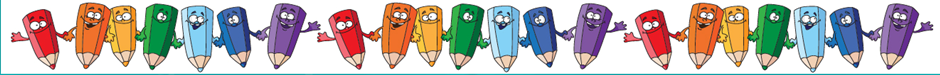 Thứ ba ngày 12 tháng 1 năm 2021
Học và chơi cùng máy tính
WINDOWS MOVIE MAKER 2.6
2. Hướng dẫn sử dụng phần mềm
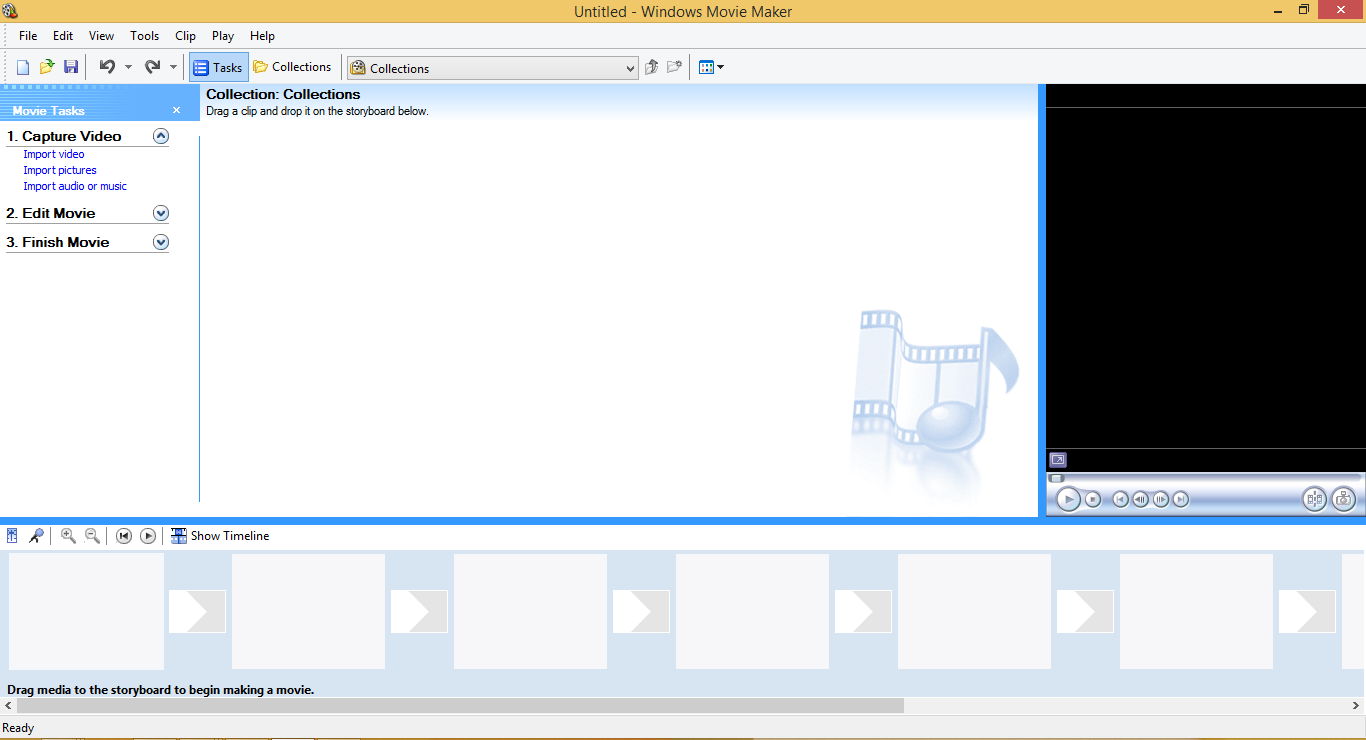 Thanh công cụ
Chèn video
Nơi hiển thị các tệp tin được chọn
Chèn hình
Chèn nhạc
Màn hình xem kết quả
Nơi chỉnh sửa/ tạo hiệu ứng cho tệp tin
Thứ ba ngày 12 tháng 1 năm 2021
Học và chơi cùng máy tính
WINDOWS MOVIE MAKER 2.6
Nháy vào Import picture để chèn tranh ảnh. Trên màn hình xuất hiện cửa sổ Import file. Nhấn giữ phím Ctrl và nháy chọn vào các ảnh cần chèn. Sau đó nháy vào Import.
Bước 1
Để hình ảnh và nhạc để trình chiếu, em thực hiện các bước sau:
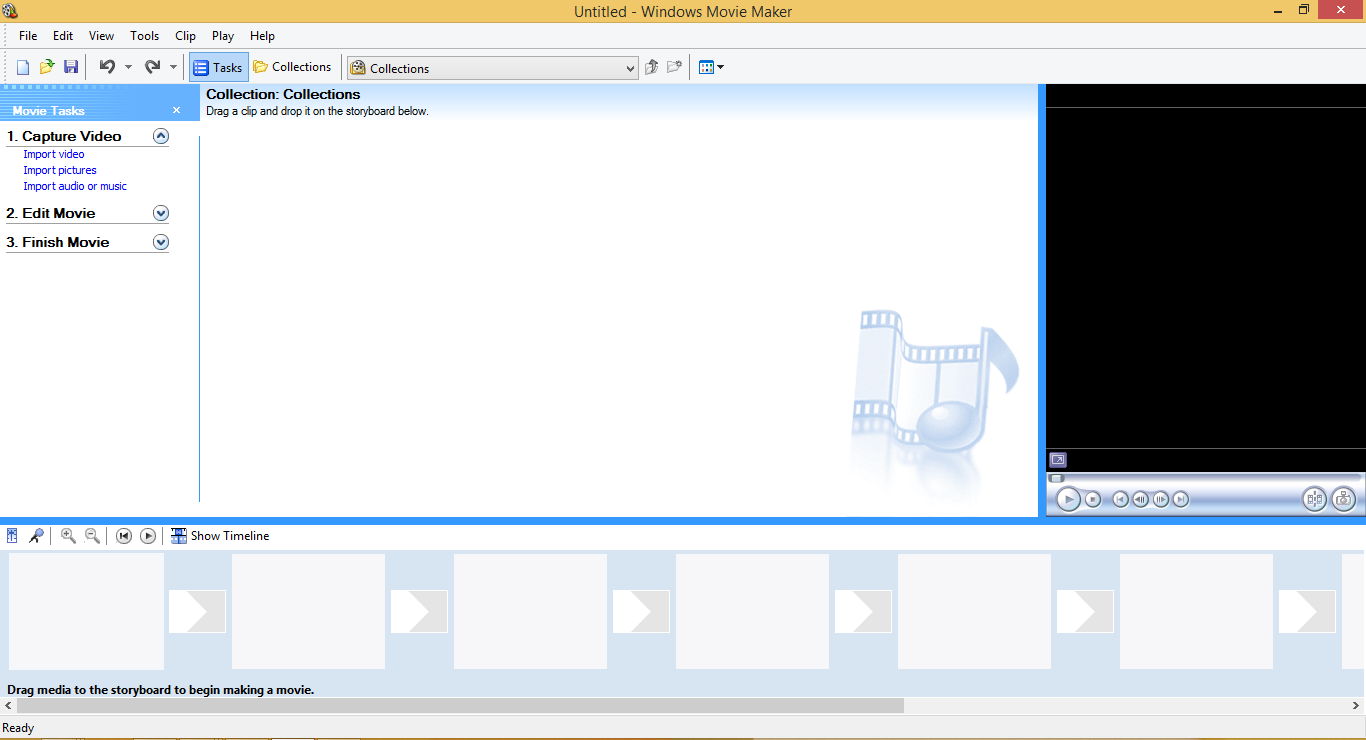 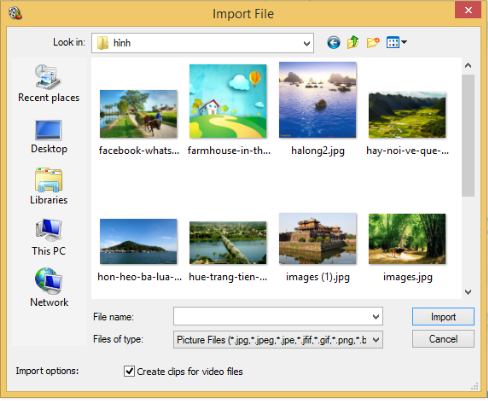 Thứ ba ngày 12 tháng 1 năm 2021
Học và chơi cùng máy tính
WINDOWS MOVIE MAKER 2.6
Nháy vào Import picture để chèn tranh ảnh. Trên màn hình xuất hiện cửa sổ Import file. Nhấn giữ phím Ctrl và nháy chọn vào các ảnh cần chèn. Sau đó nháy vào Import.
Bước 1
Để hình ảnh và nhạc để trình chiếu, em thực hiện các bước sau:
Kéo hình ảnh từ vị trí A rồi thả xuống vị trí B
Bước 2
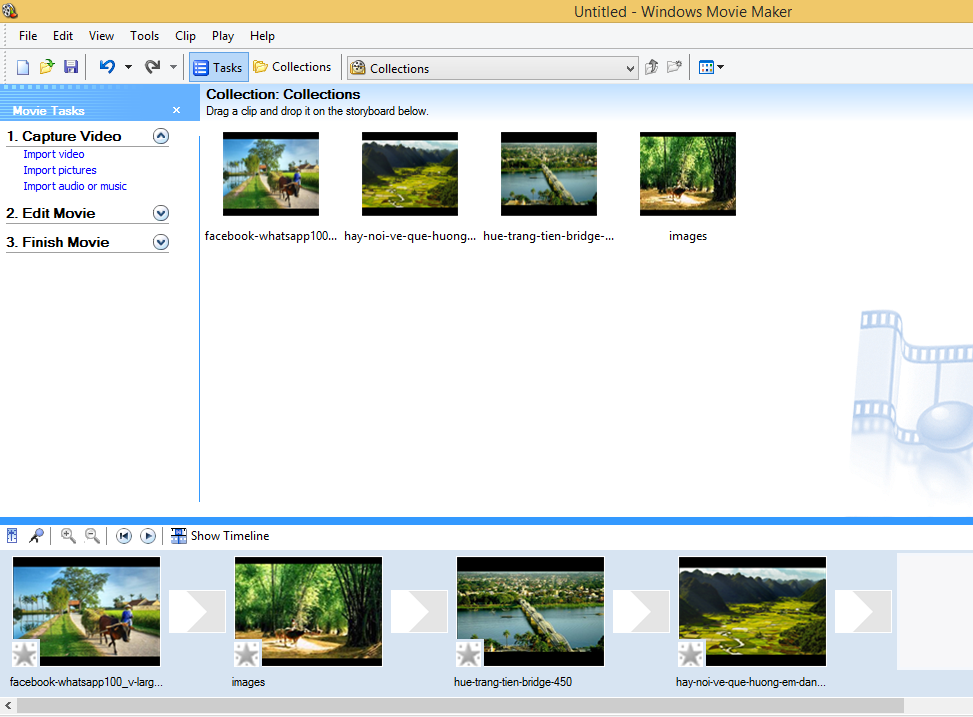 A
B
Thứ ba ngày 12 tháng 1 năm 2021
Học và chơi cùng máy tính
WINDOWS MOVIE MAKER 2.6
Để chỉnh sửa hiệu ứng cho từng hình ảnh, em nháy vào Collections, chọn Video Effects như hình sau:
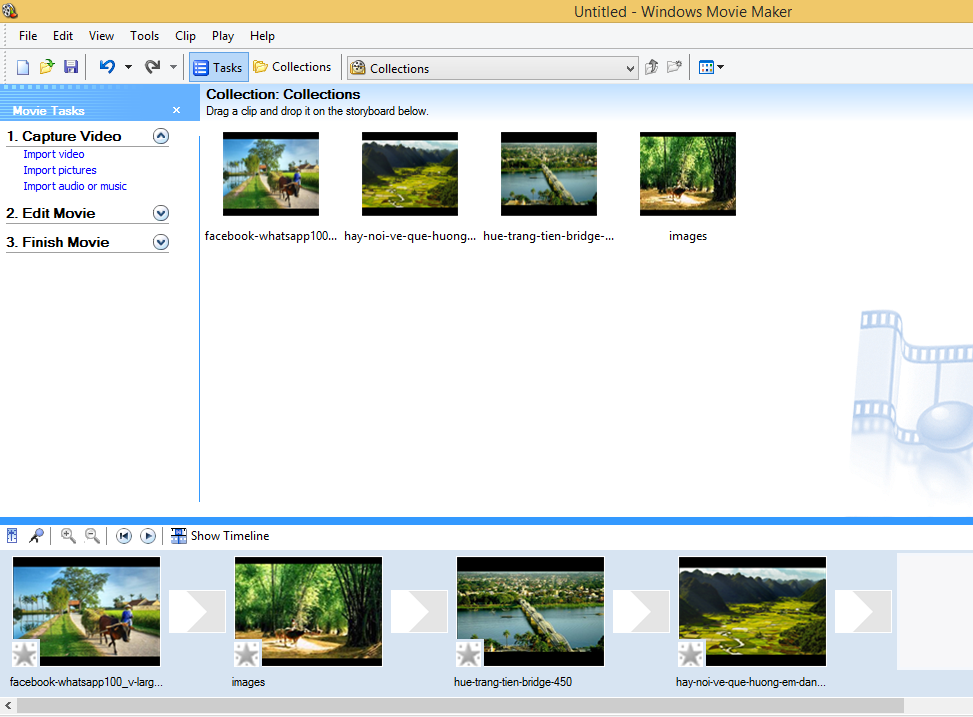 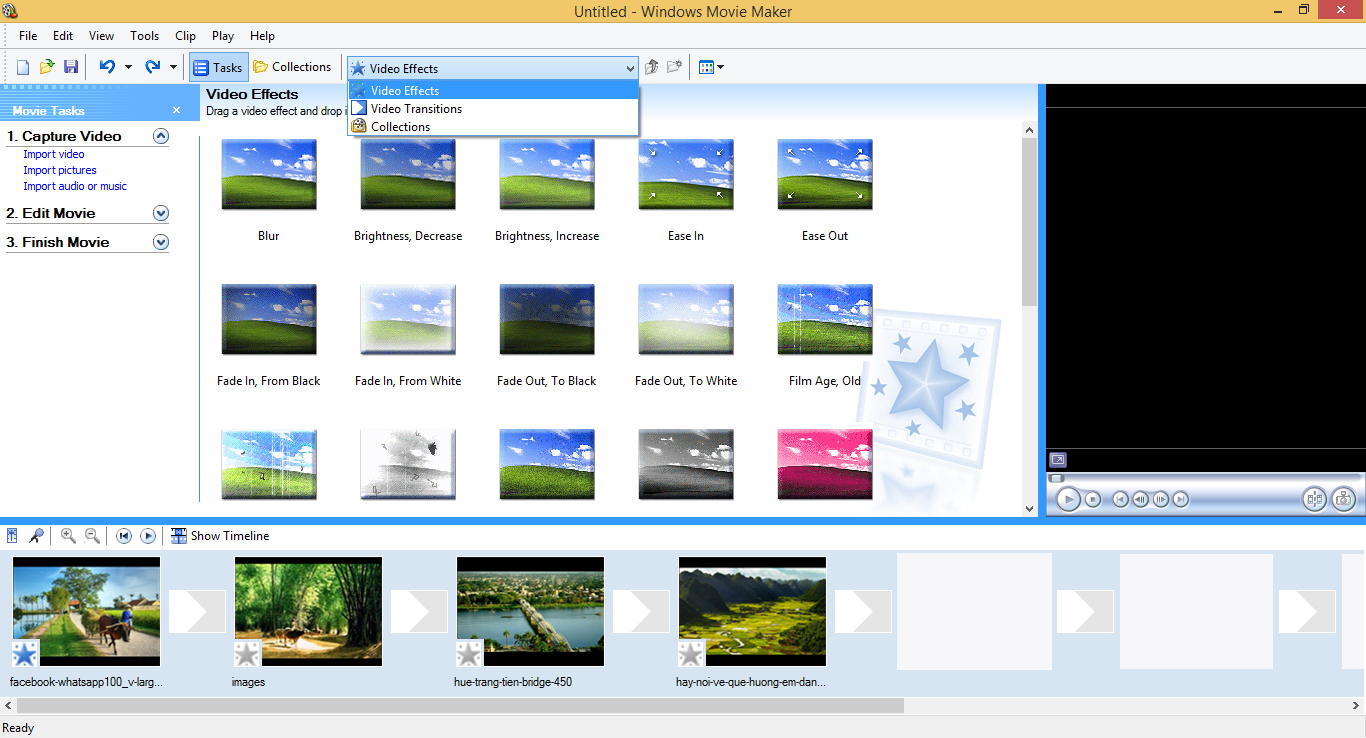 Thứ ba ngày 12 tháng 1 năm 2021
Học và chơi cùng máy tính
WINDOWS MOVIE MAKER 2.6
Cửa sổ Video Effects hiện ra, em nháy chọn vào một hiệu ứng bất kì, kéo giữ chuột rồi thả vào hình ảnh cần thêm hiệu ứng.
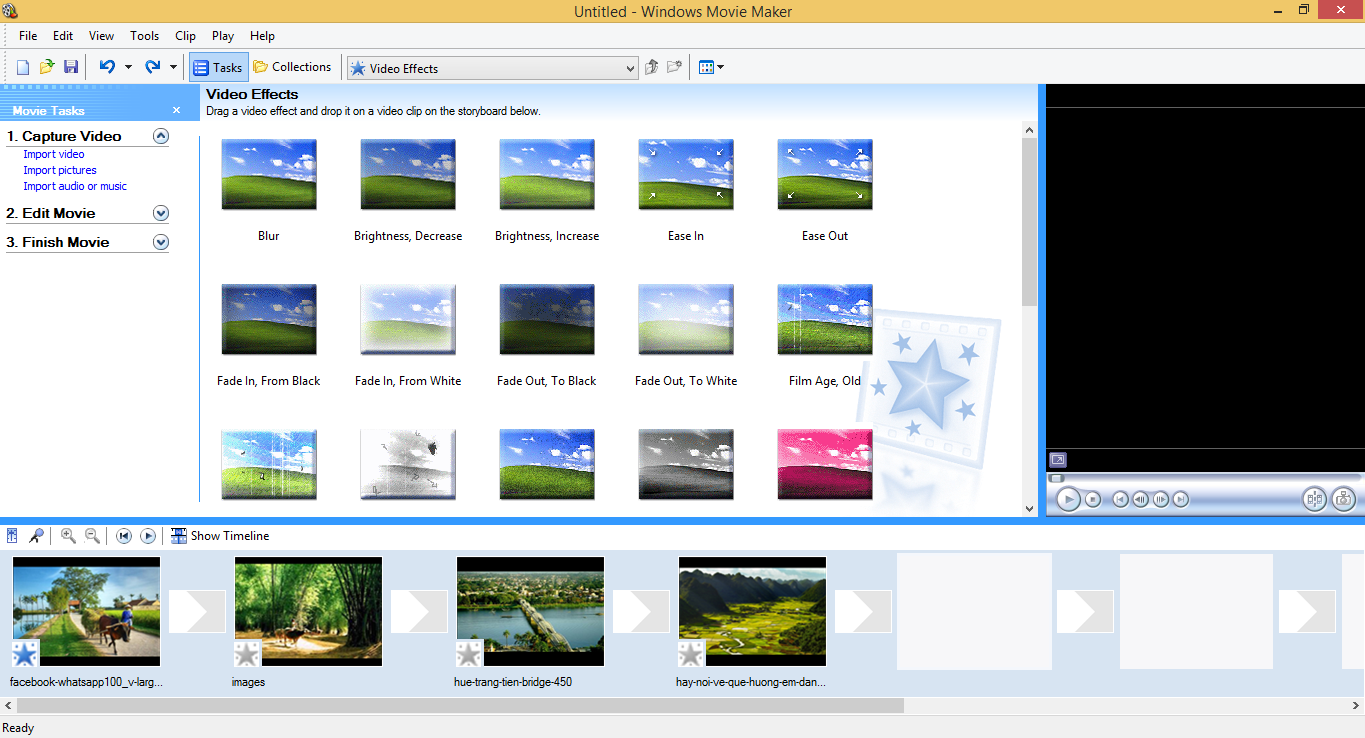 Thứ ba ngày 12 tháng 1 năm 2021
Học và chơi cùng máy tính
WINDOWS MOVIE MAKER 2.6
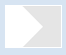 Để thêm hiệu ứng chuyển cảnh (biểu tượng         ) giữa các hình ảnh, em chọn Video Transitions.
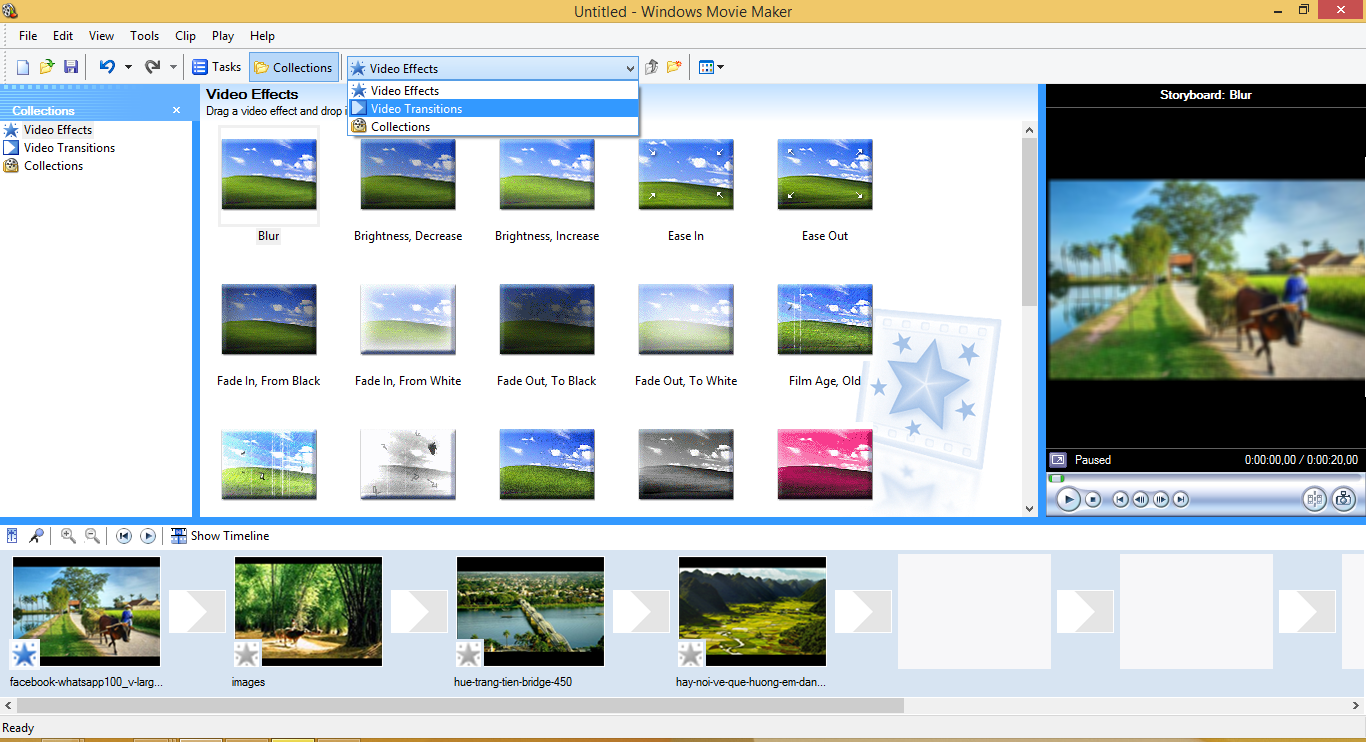 Thứ ba ngày 12 tháng 1 năm 2021
Học và chơi cùng máy tính
WINDOWS MOVIE MAKER 2.6
Cửa sổ Video Transitions hiện ra, em nháy chọn vào một hiệu ứng bất kì, kéo giữ chuột rồi thả vào          để thêm hiệu ứng.
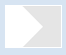 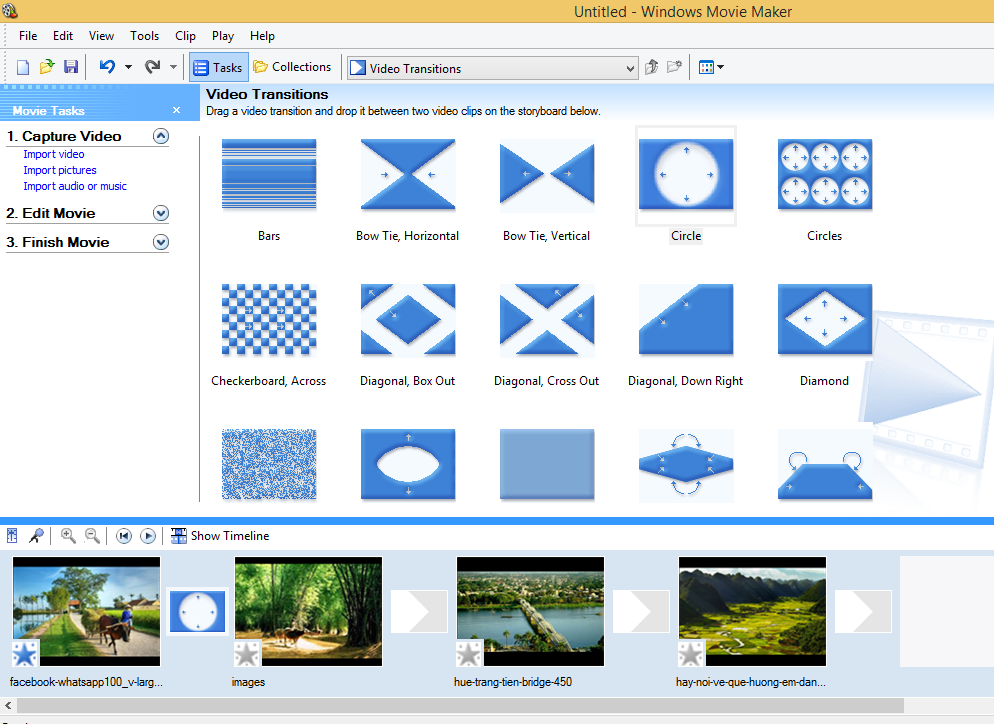 Thứ ba ngày 12 tháng 1 năm 2021
Học và chơi cùng máy tính
WINDOWS MOVIE MAKER 2.6
Để hình ảnh và nhạc để trình chiếu, em thực hiện các bước sau:
Sau khi hoàn thành sản phẩm, em nháy vào Finish Movie, chọn Save to my computer để đặt tên và lưu.
Bước 3
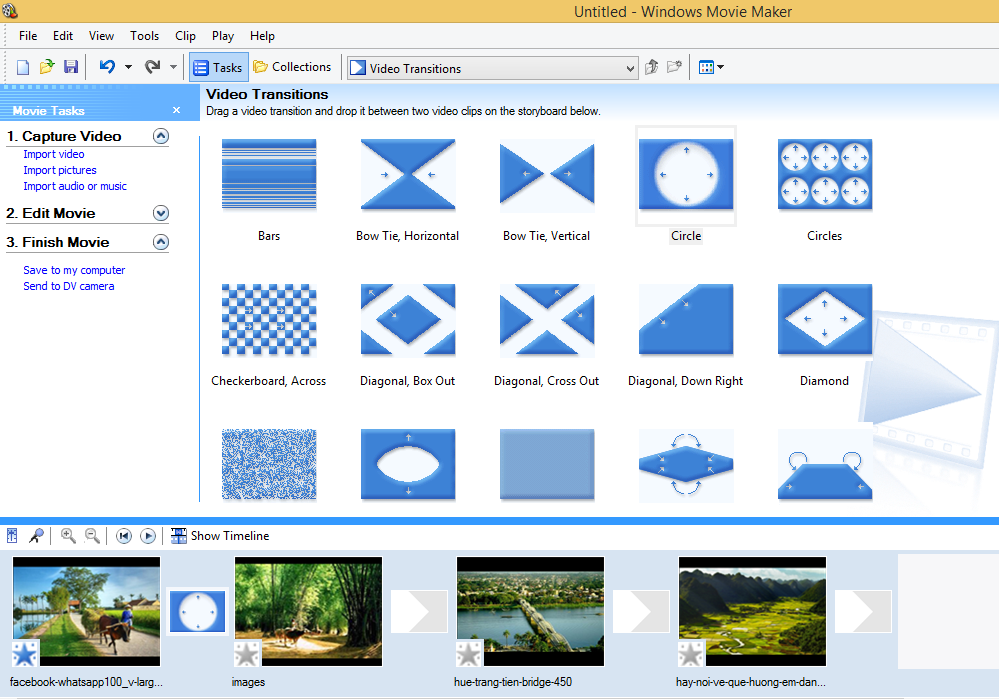 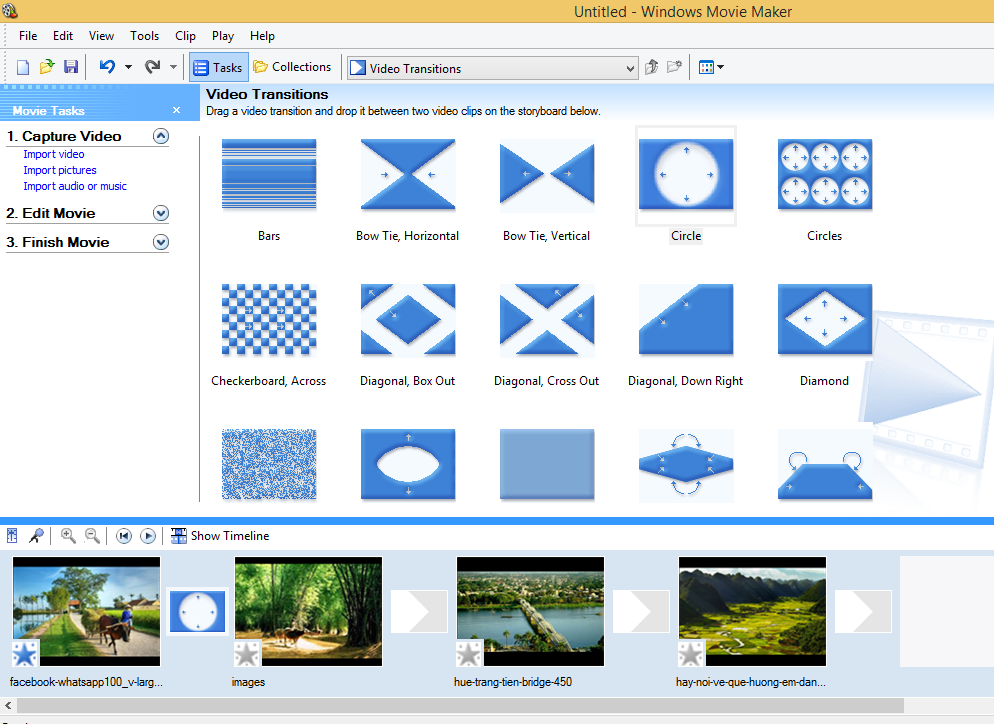 Cám ơn quý thầy cô về dự giờ thăm lớp